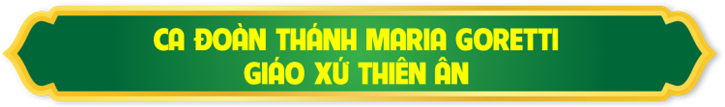 THỨ BA
SAU CHÚA NHẬT XXXIIITHƯỜNG NIÊN
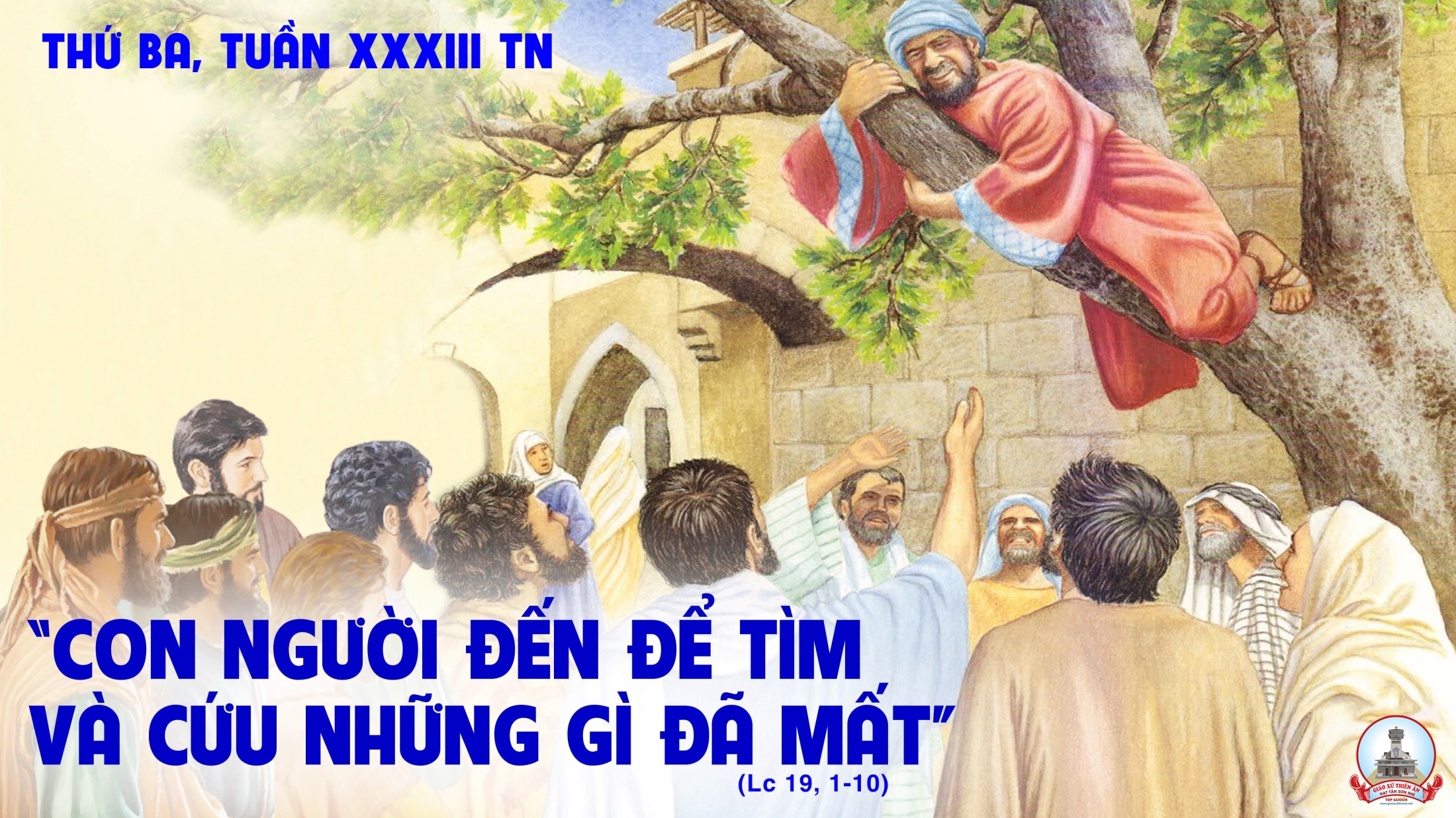 Ca Nhập LễCa Nhập Lễ 2Lm. Nguyễn Văn Trinh
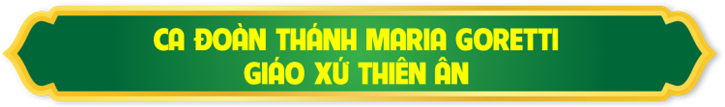 Tk1: Khi con về lòng tràn niềm vui, khi con về tình yêu chan chứa. Đón tay nhau bước trong ân tình, khi muôn người sống trong hòa bình.
Đk: Hãy đến Chúa kêu gọi con đi về Ngài, để Ngài ban hồng ân chan chứa. Xin vâng, vâng con về theo tiếng Ngài gọi vào tình thương chứa chan muôn đời.
Tk2: Con quây quần bên bàn tiệc thánh, tim rộn ràng niềm vui ca hát. Bánh thơm ngon biết trao cho người, khi nhân loại sống trong phục vụ.
Đk: Hãy đến Chúa kêu gọi con đi về Ngài, để Ngài ban hồng ân chan chứa. Xin vâng, vâng con về theo tiếng Ngài gọi vào tình thương chứa chan muôn đời.
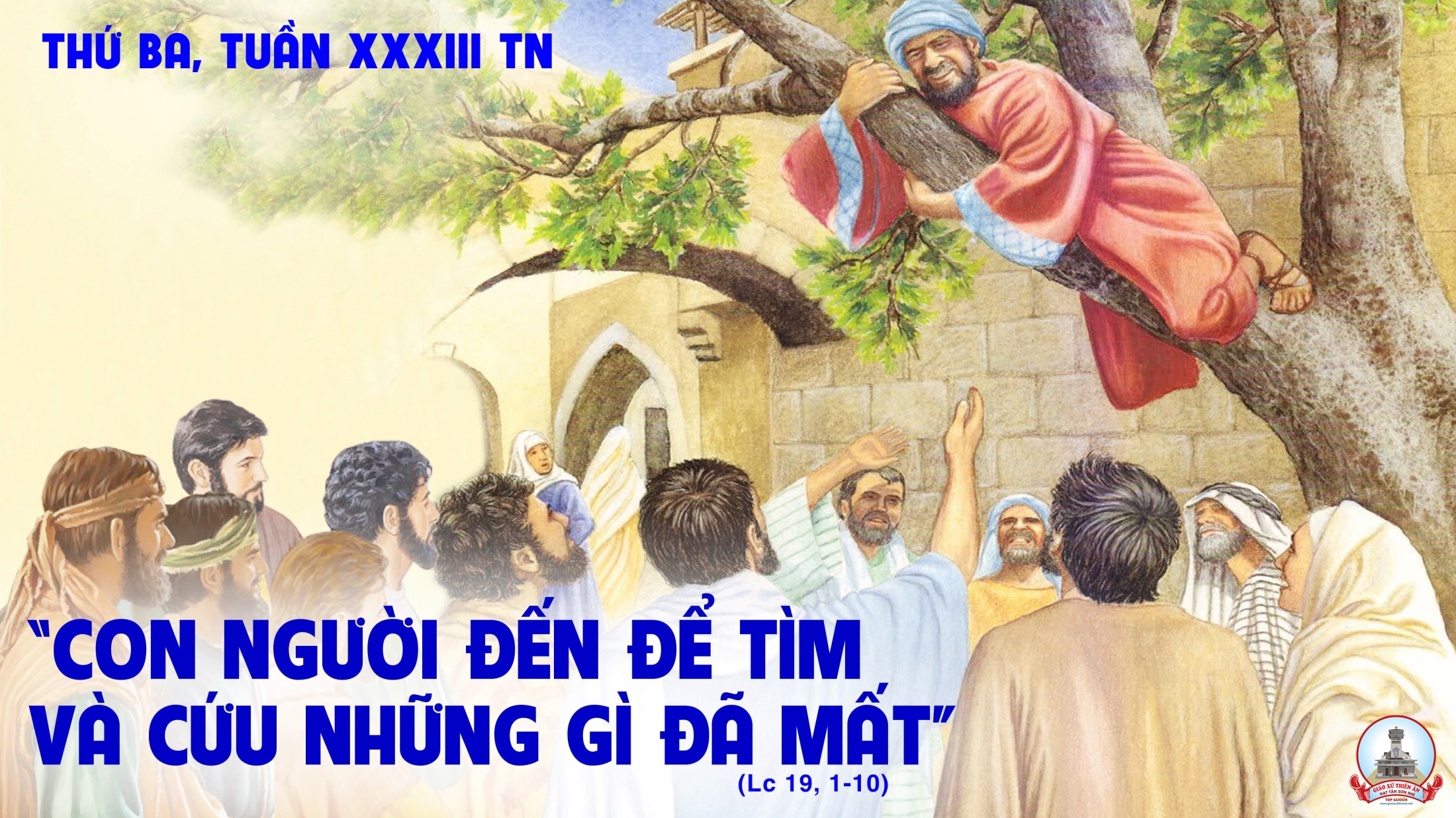 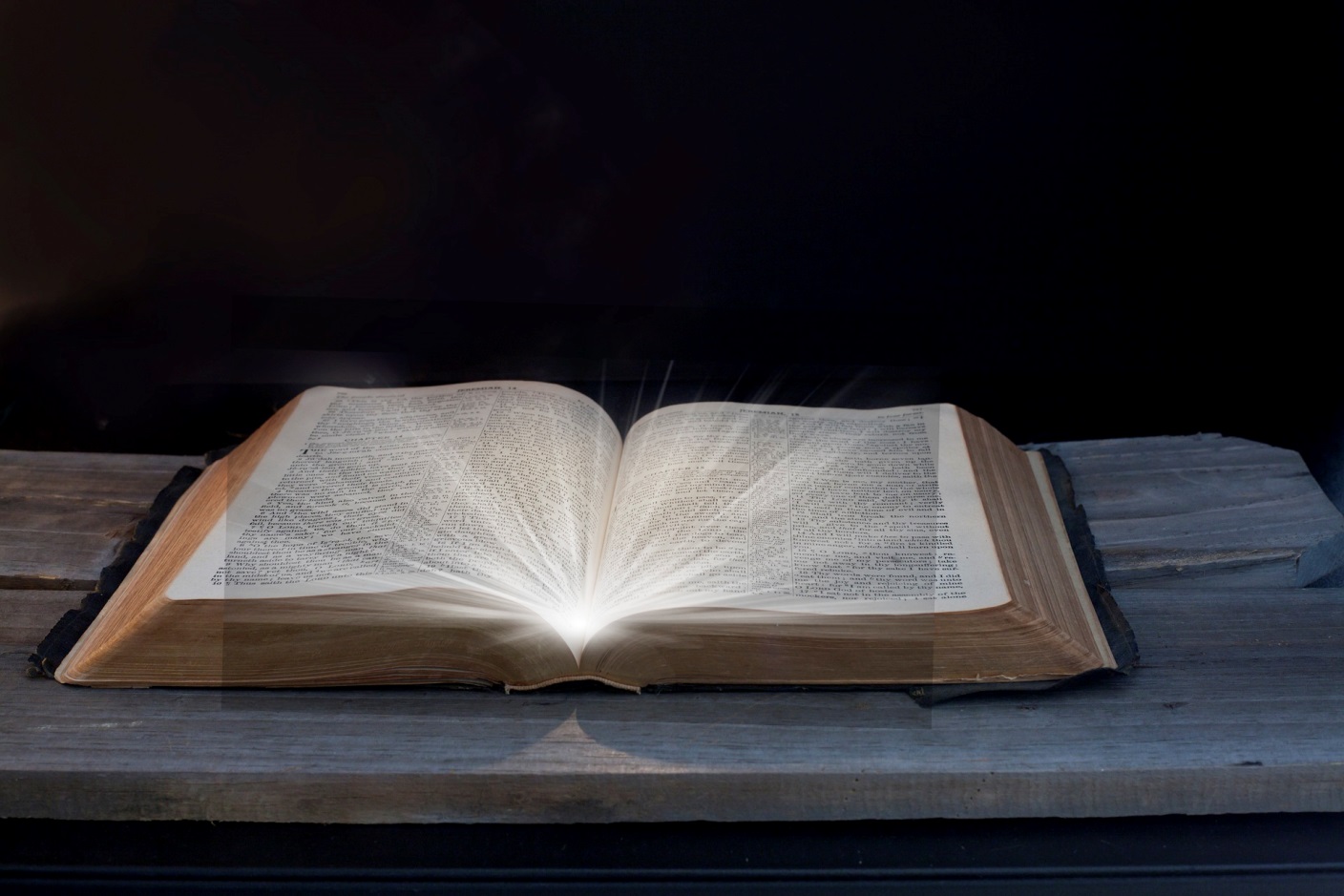 Bài đọc 1
Ai nghe tiếng Ta và mở cửa, thì Ta sẽ vào nhà người ấy, sẽ dùng bữa với người ấy.
Bài trích sách Khải huyền của thánh Gio-an tông đồ.
Đáp ca:
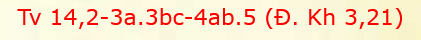 Ai thắng, Ta sẽ cho ngự bên Ta trên ngai của Ta.
Alleluia-Alleluia:
Thiên Chúa đã yêu thương chúng ta, và sai Con của Người đến làm của lễ đền tội cho chúng ta.
Alleluia:
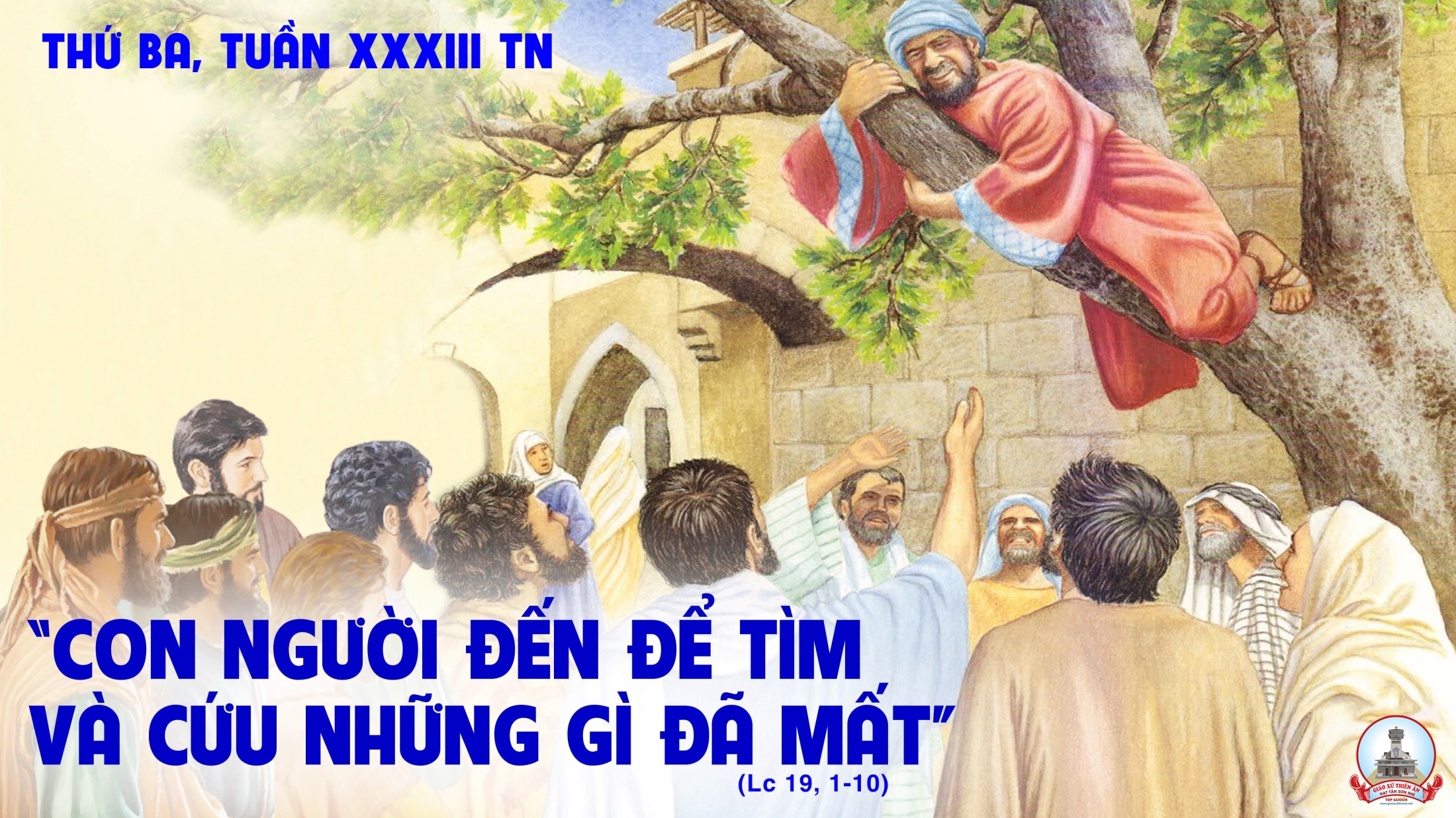 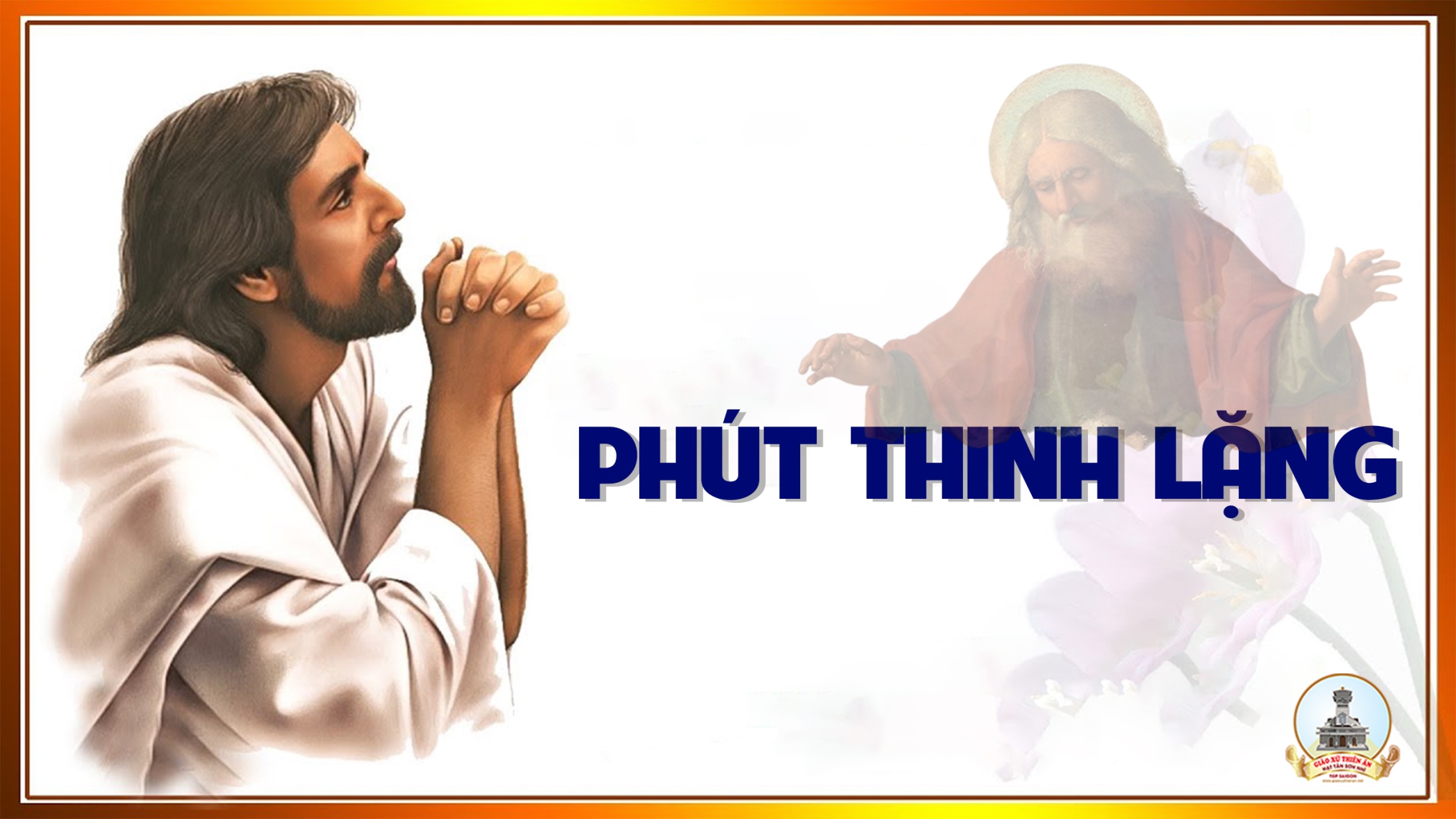 Ca Dâng Lễ
Dâng Lên Chúa 
Bánh Thơm
Phanxicô
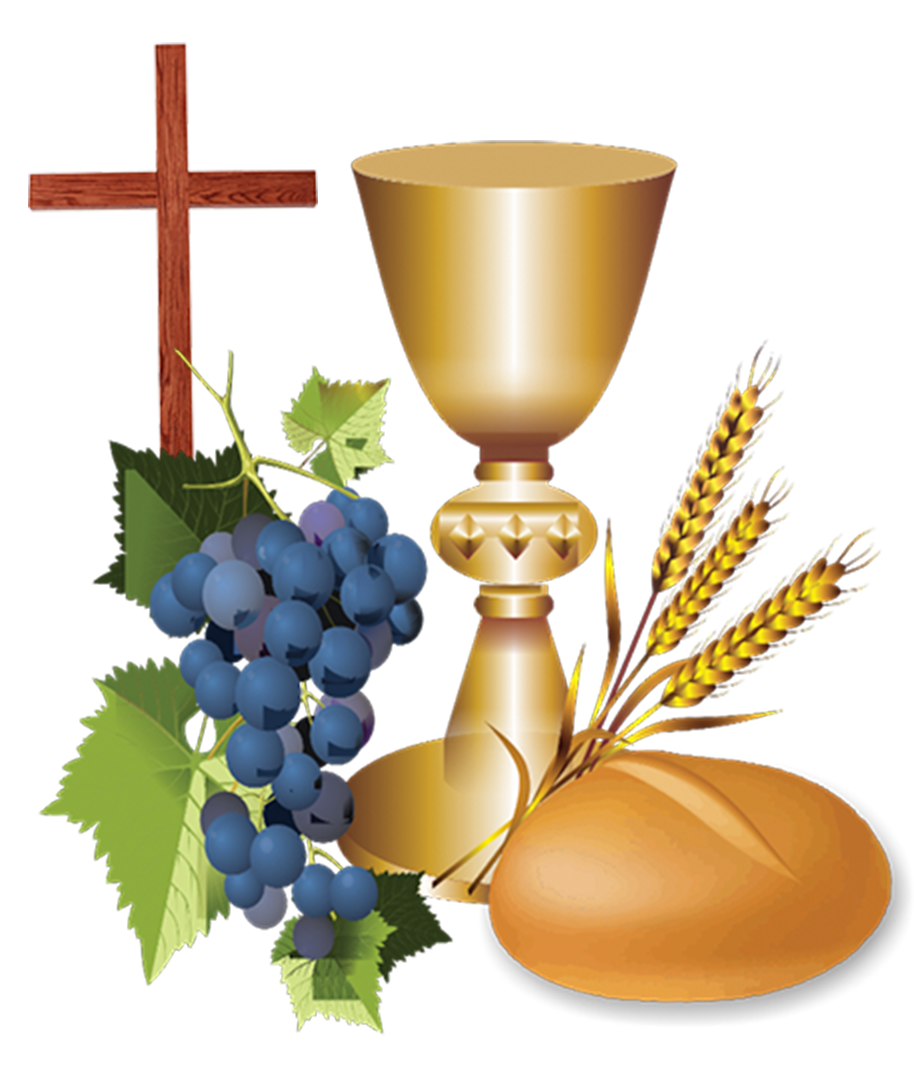 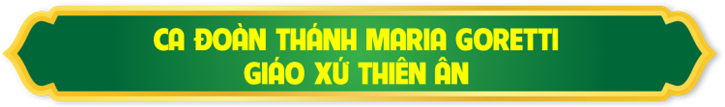 Tk1: Dâng lên Chúa bánh thơm ly rượu nồng, dâng lên Ngài tiếng hát hòa lệ rơi …
… Dâng môi cười nắng sớm dâng tiếng thở đêm dài dâng lên Ngài tháng ngày bước trong đời.
Đk: Nguyện dâng tương lai ngày mai tình thương của Chúa dẫn con đi. Tình thương đưa con vút cao qua bao tháng năm không xót xa niềm đau.
Tk2: Dâng lên Chúa tháng năm trên trần gian đây mưa chiều nắng sớm sương trời đêm …
… Dâng vui buồn sẽ đến dâng sướng khổ qua rồi dâng lên Ngài trót một kiếp con người.
Đk: Nguyện dâng tương lai ngày mai tình thương của Chúa dẫn con đi. Tình thương đưa con vút cao qua bao tháng năm không xót xa niềm đau.
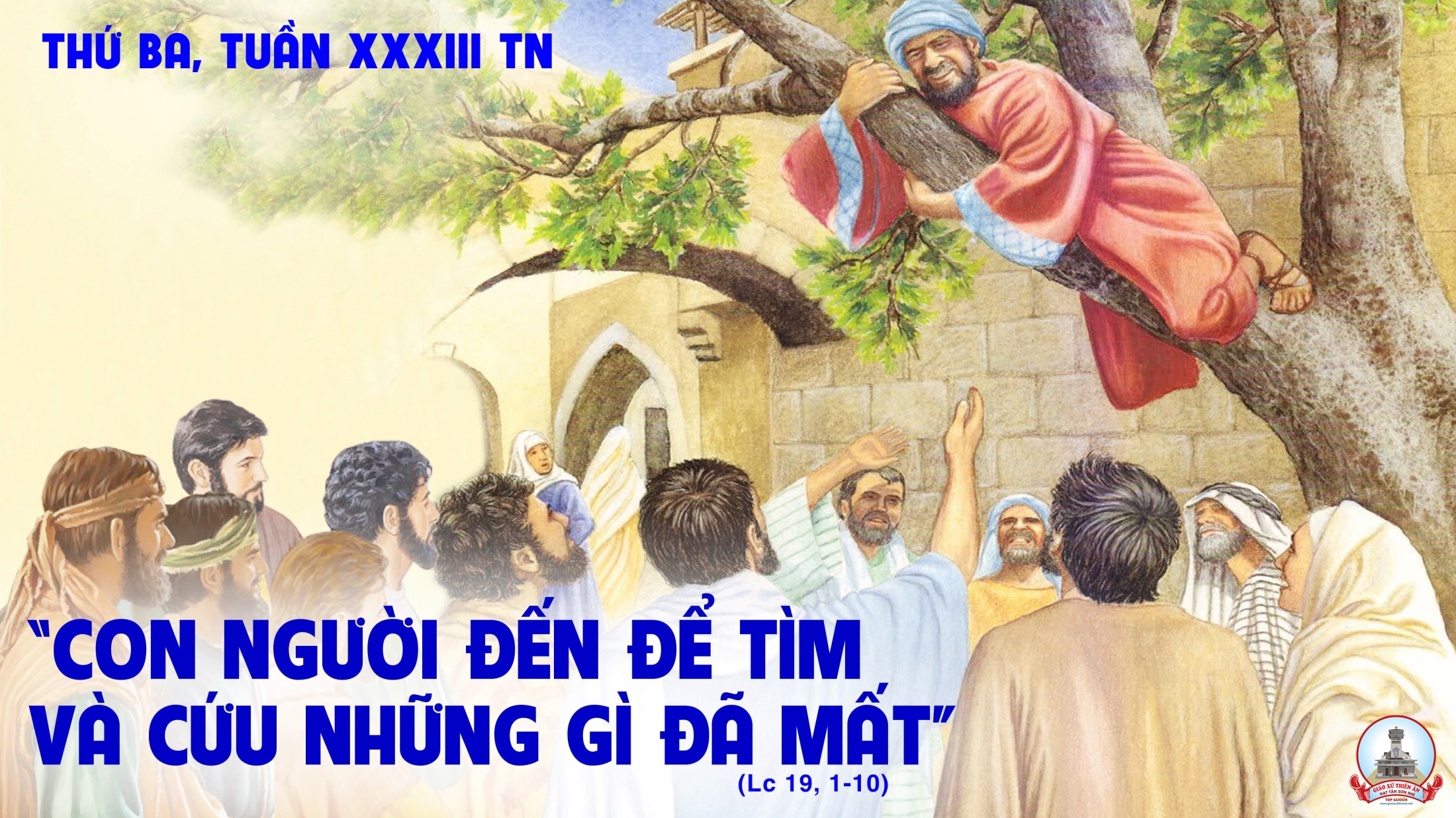 Ca Nguyện Hiệp LễTâm Tình Yêu MếnLm. Thái Nguyên
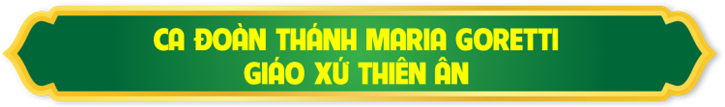 Tk1: Xin cho con trở nên bé nhỏ để con dễ nghe tiếng Chúa, để con thấy Chúa hiện diện trong hết mọi biến cố đời con …
… Xin cho con tình yêu thắm nồng để con sống trong niềm hy vọng, biết âm thầm lặng lẽ hy sinh, phụng sự Chúa với lòng trung trinh.
Đk: Con an vui sống khiêm nhường dấn thân, trong hân hoan Chúa chính là lẽ sống con suốt đời …
… Cho con vui theo bước đường Chúa đi con đường thập giá, dù gian nguy con đâu nề sá chi.
Tk2: Cho con vui vì bao thống khổ để chia sớt cùng với Chúa, cảm thông với những đau buồn đang trĩu nặng trong cõi lòng ai …
… Xin cho con hiệp thông với Ngài bao khốn khó trong đời nhân loại, bao u hoài thổn thức khôn vơi, để tình yêu sáng đẹp muôn nơi.
Đk: Con an vui sống khiêm nhường dấn thân, trong hân hoan Chúa chính là lẽ sống con suốt đời …
… Cho con vui theo bước đường Chúa đi con đường thập giá, dù gian nguy con đâu nề sá chi.
Tk3: Cho tim con đừng nên cứng cỏi, để con sống đời thanh thoát, để như tiếng hát nhẹ nhàng luôn thắm tình yêu mến hòa chan …
… Xin cho con được nên vững vàng vượt qua những nẻo đường nguy nan, biết sẵn sàng nhận lấy đau thương, một đời không bao giờ tơ vương.
Đk: Con an vui sống khiêm nhường dấn thân, trong hân hoan Chúa chính là lẽ sống con suốt đời …
… Cho con vui theo bước đường Chúa đi con đường thập giá, dù gian nguy con đâu nề sá chi.
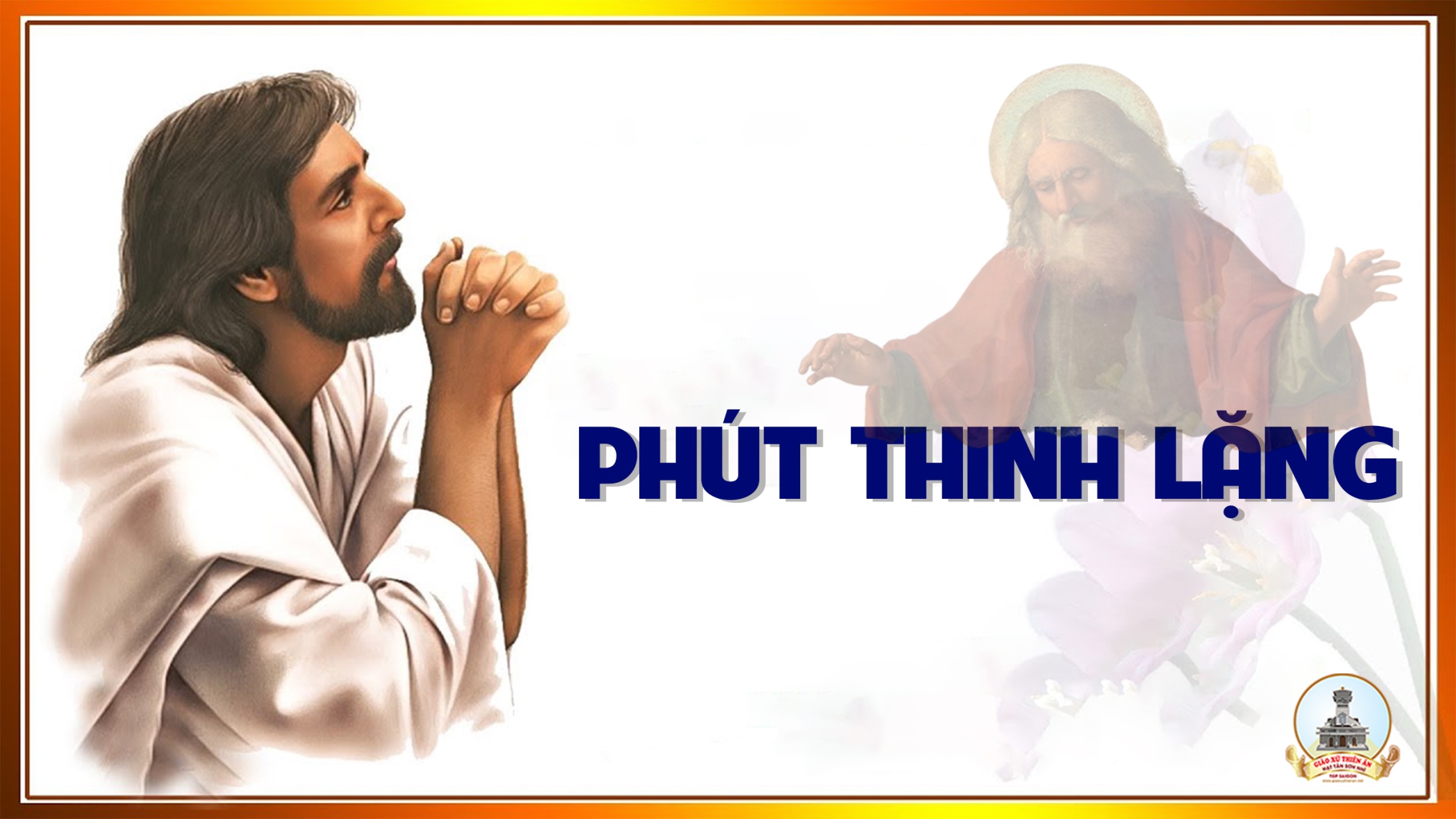 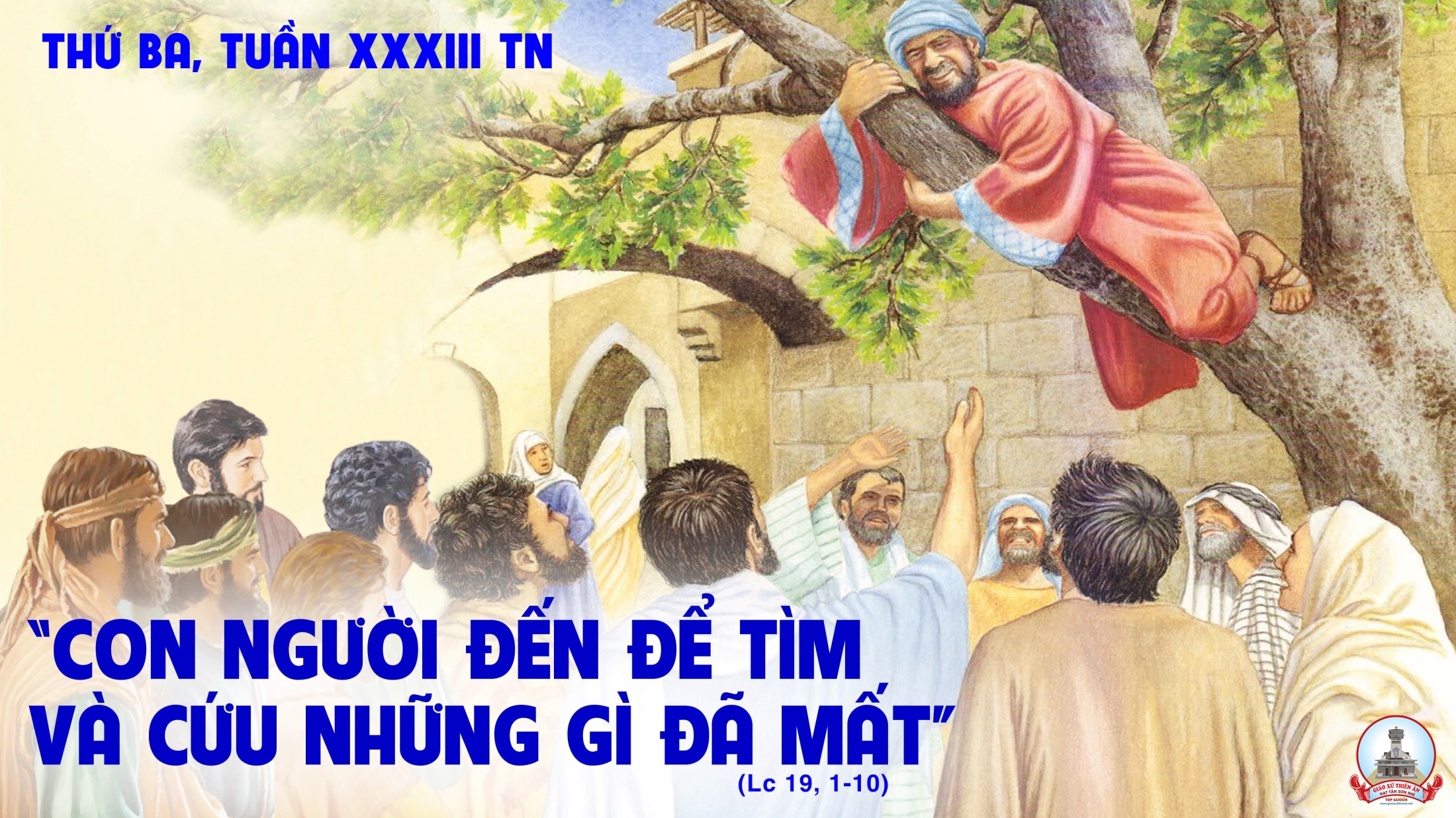 Ca Kết LễRa VềAnh Tuấn
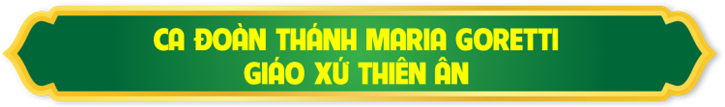 Đk: Ra về, ra về lòng con bao hân hoan Chúa ơi. Vui mừng, vui mừng vì có Chúa bước đi cùng con …
… Ơn Trời, ơn Trời tựa mưa sa xuống trên đời con. Đỡ nâng con giữ gìn con luôn thắm tươi màu son.
Tk1: Chúa đã thương ban lời Người soi sáng dẫn đưa đoàn con cái. Thấy đường về bến yêu thương là quê hương luôn sống trong tình thương.
Đk: Ra về, ra về lòng con bao hân hoan Chúa ơi. Vui mừng, vui mừng vì có Chúa bước đi cùng con …
… Ơn Trời, ơn Trời tựa mưa sa xuống trên đời con. Đỡ nâng con giữ gìn con luôn thắm tươi màu son.
Tk2: Chúa đã thương kêu mời đoàn con cái, đến nơi bàn tiệc thánh đón nhận Mình Chúa Ki-tô, làm của ăn thêm sức trên đường xa.
Đk: Ra về, ra về lòng con bao hân hoan Chúa ơi. Vui mừng, vui mừng vì có Chúa bước đi cùng con …
… Ơn Trời, ơn Trời tựa mưa sa xuống trên đời con. Đỡ nâng con giữ gìn con luôn thắm tươi màu son.
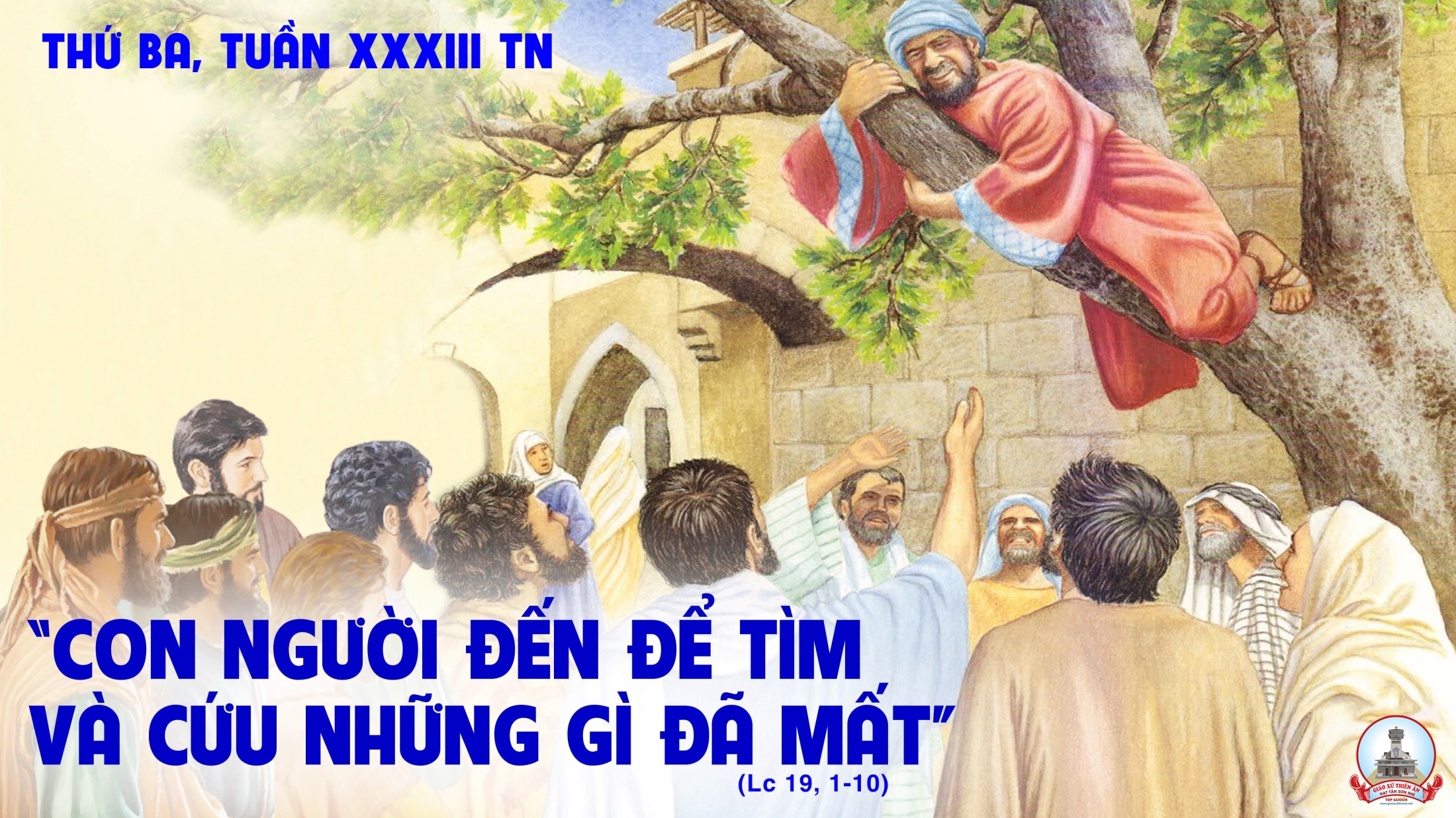